Figure 3
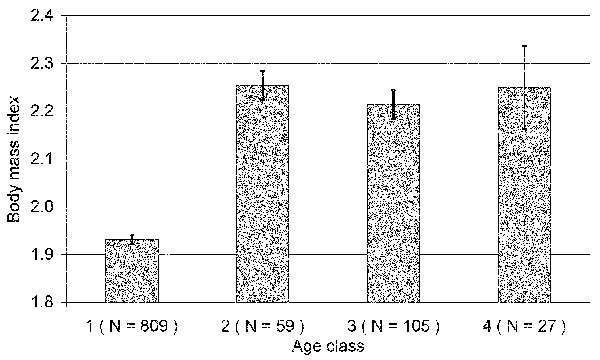 Figure 3.&nbsp;Mean (± SE) body mass index (BMI) within age classes of bank voles, where BMI separates age class 1 (juvenile/subadult) from all others; see Figure 1 for details on age classes.
Olsson GE, White N, Ahlm C, Elgh F, Verlemyr A, Juto P, et al. Demographic Factors Associated with Hantavirus Infection in Bank Voles (Clethrionomys glareolus). Emerg Infect Dis. 2002;8(9):924-929. https://doi.org/10.3201/eid0809.020037